11-SINF DAVLAT VA HUQUQ ASOSLARI Mavzu: ISHGA JOYLASHISH UCHUN ZARUR BOʻLGAN HUJJATLAR
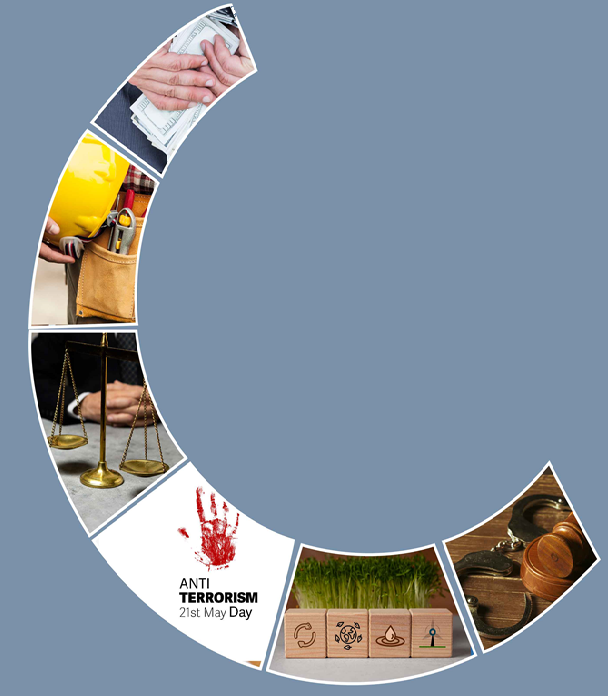 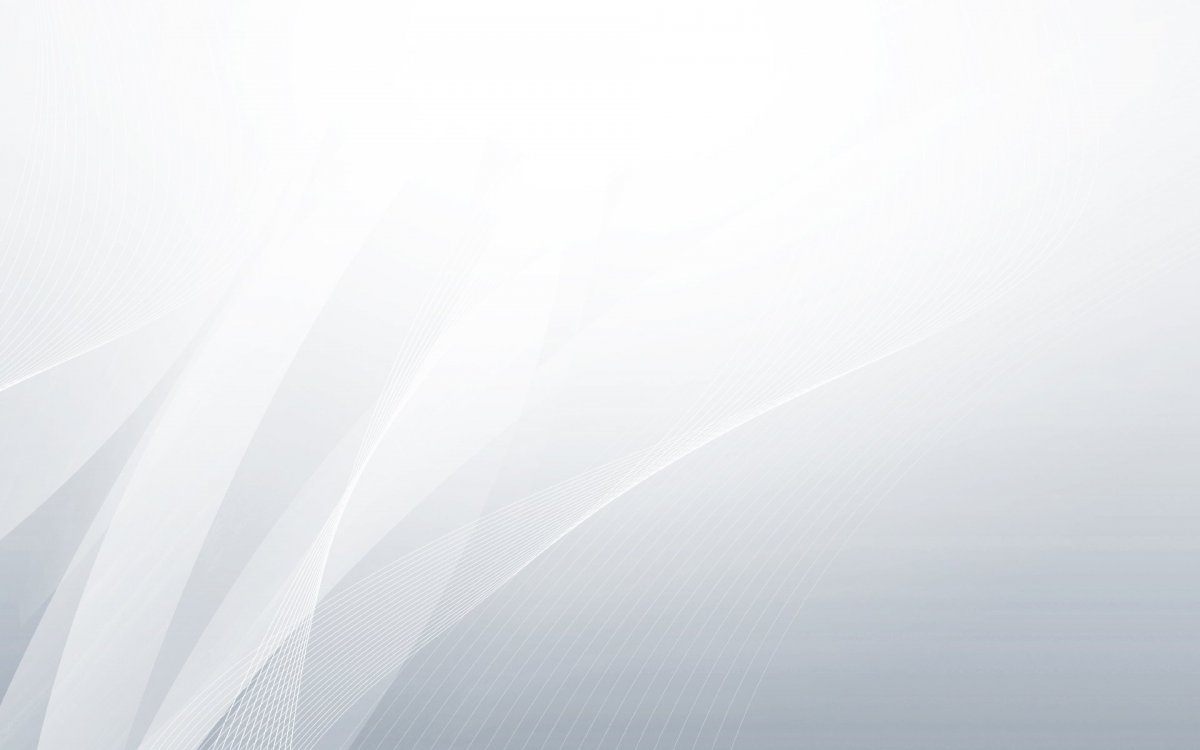 Reja: 

	Ishga joylashish uchun zarur bo’lgan hujjatlar tavsifi va turlari:	Ishga joylashish uchun zarur bo’lgan hujjatlarning o’ziga xos xususiyatlari.
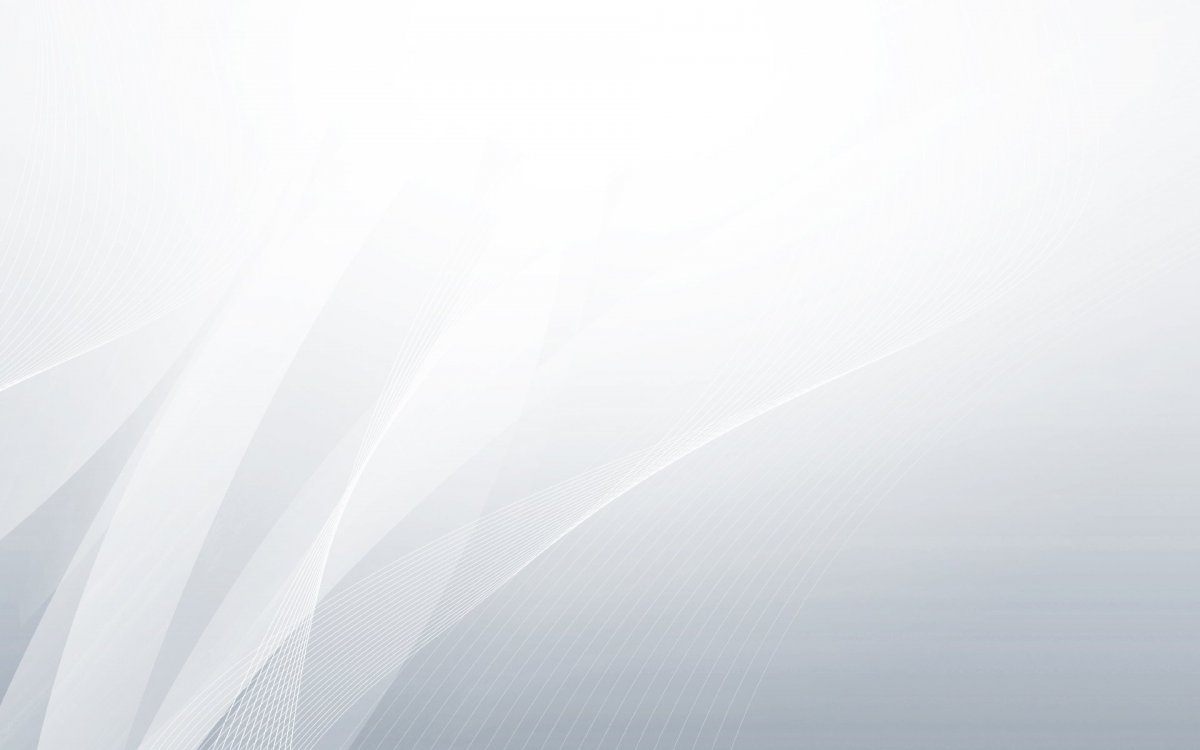 O‘zbekiston Respublikasi Konstitutsiyasining 42-moddasiga muvofiq
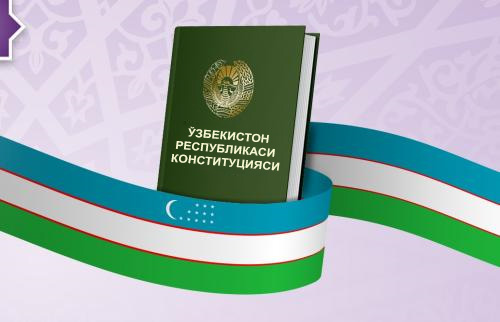 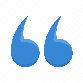 Har kim munosib mehnat qilish, kasb va faoliyat turini erkin tanlash, xavfsizlik va gigiyena talablariga javob beradigan qulay mehnat sharoitlarida ishlash, mehnati uchun hech qanday kamsitishlarsiz hamda mehnatga haq to‘lashning belgilangan eng kam miqdoridan kam bo‘lmagan tarzda adolatli haq olish, shuningdek ishsizlikdan qonunda belgilangan tartibda himoyalanish huquqiga ega.
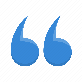 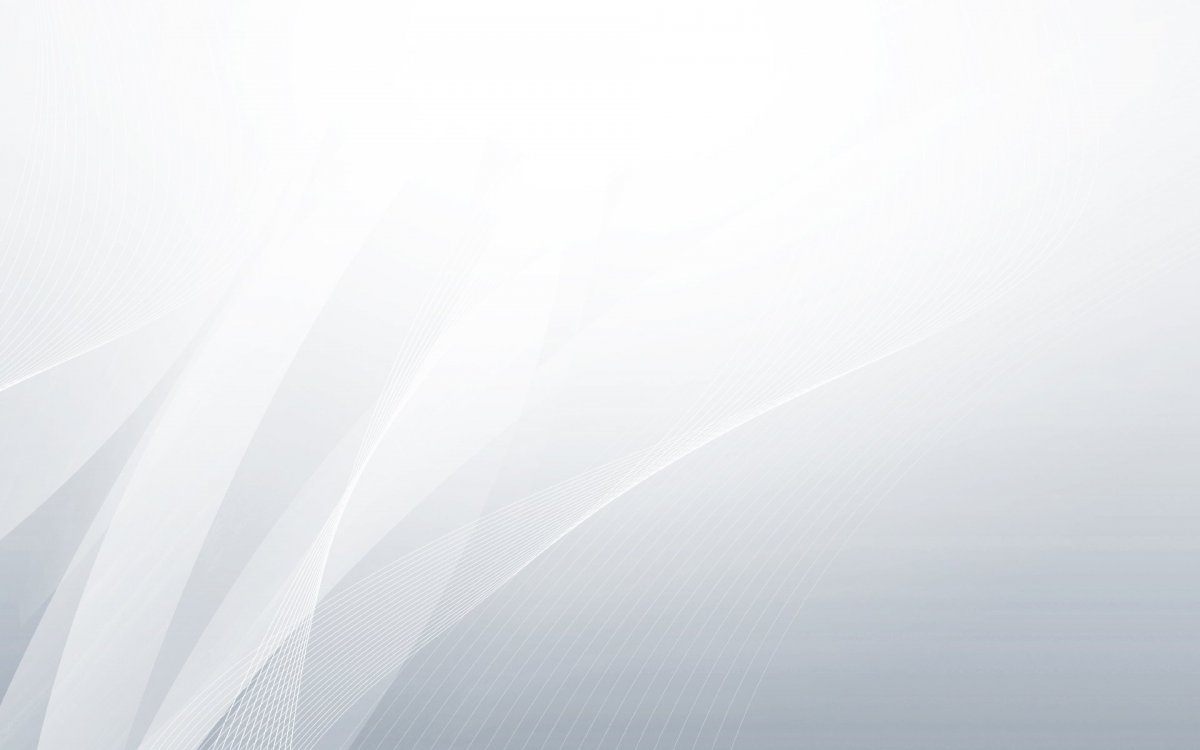 Ishga qabul qilishga yo‘l qo‘yiladigan yosh
16-yoshdan – mustaqil ravishda mehnat shartnomasini imzolashi mumkin:
15-yoshdan - ota-onadan birining (ota-onasining o‘rnini bosuvchi 				       shaxsning) yozma roziligi bilan hamda mazkur ish xodimlarning sog‘lig‘iga 			       hamda ma’naviy kamol topishiga ziyon yetkazmaydigan, o‘qitish jarayonini 			       buzmaydigan yengil mehnatni o‘qishdan bo‘sh vaqtida bajarishi mumkin:
15-yoshgacha - madaniy-tomosha tashkilotlarida, televideniye, radioeshittirish 		       tashkilotlarida va boshqa ommaviy axborot vositalarida, shuningdek professional 		       sportchilar bilan ota-onaning har ikkisining (ota-ona o‘rnini bosuvchi shaxsning) roziligi 		       hamda vasiylik va homiylik organining ruxsati bilan, sog‘lig‘iga va ma’naviy 			       kamol topishiga ziyon yetkazmasdan asarlarni yaratish va (yoki) ijro etishda  		                     (ko‘rgazmaga qo‘yishda) ishtirok etishi mumkin.
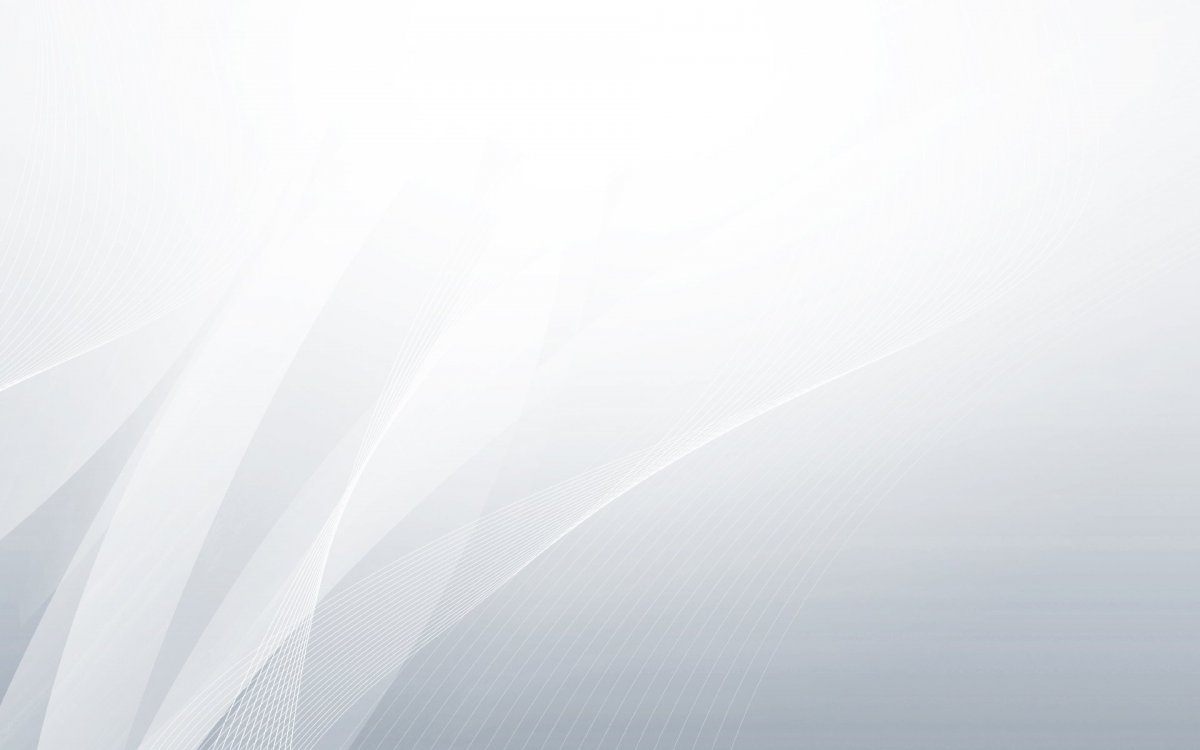 Ishga qabul qilishni qonunga xilof ravishda rad etishga yo‘l qo‘yilmasligi
1
mehnat va mashg‘ulotlar sohasida kamsitishni taqiqlash to‘g‘risidagi talablarni buzish;
2
ish beruvchi tomonidan ishga taklif etilgan shaxslarni ishga qabul qilmaslik;
3
ish beruvchi qonunga muvofiq mehnat shartnomasini tuzishi shart bo‘lgan shaxslarni ishga qabul qilmaslik;
4
homiladorlik yoki farzandlar borligi bilan bog‘liq sabablarga ko‘ra ishga qabul qilmaslik;
sudlanganligi, shu jumladan tugallangan va olib tashlangan sudlanganligi sababli shaxslarni ishga qabul qilmaslik, bundan qonunchilikda nazarda tutilgan hollar mustasno, yoxud shaxslarni ularning yaqin qarindoshlari sudlanganligi, shu jumladan tugallangan sudlanganligi munosabati bilan ishga qabul qilmaslik;
5
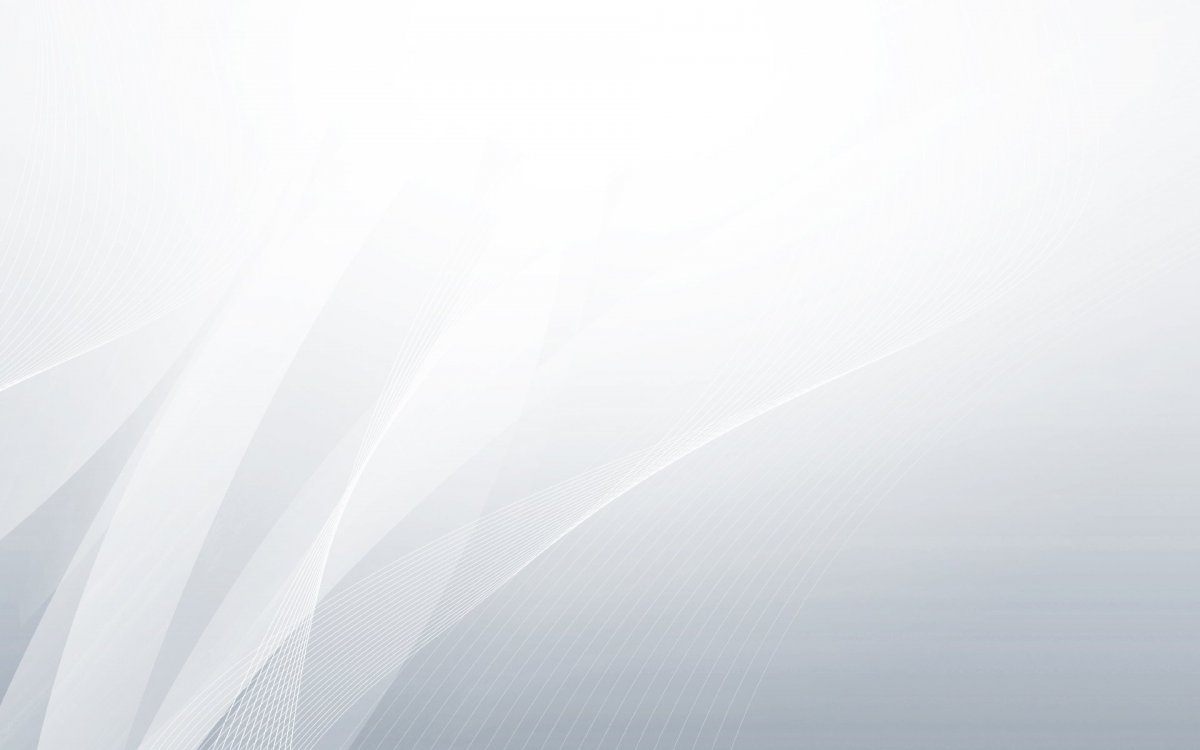 Qarindoshlarning davlat tashkilotida birga xizmat qilishini cheklash
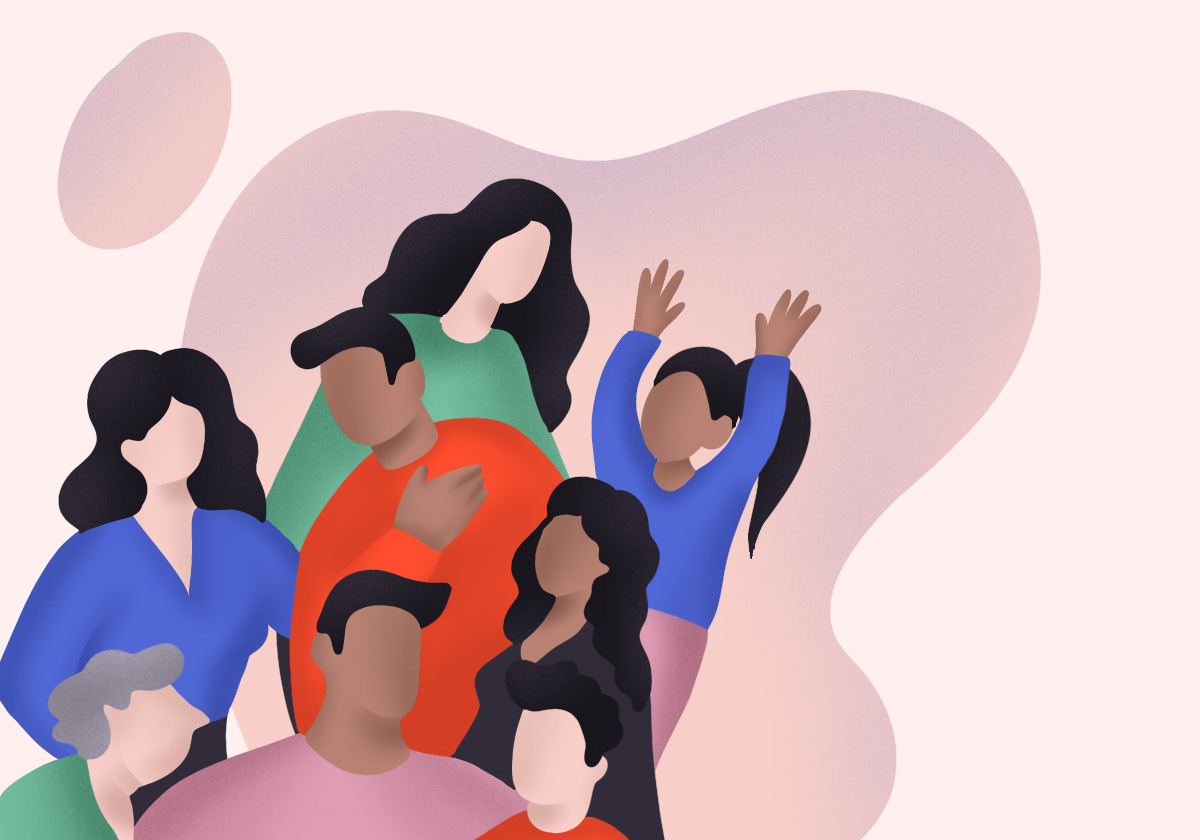 O‘zaro yaqin qarindosh yoki quda tomondan qarindosh bo‘lgan shaxslarning (ota-ona, aka-ukalar, opa-singillar, o‘g‘illar, qizlar, er-xotin, shuningdek er-xotinning ota-onasi, aka-ukalari, opa-singillari va farzandlari) aynan bitta davlat tashkilotida birga xizmat qilishi, agar ularning birga xizmat qilishi ulardan birining ikkinchisiga bevosita bo‘ysunishiga yoki uning nazorati ostida bo‘lishiga bog‘liq bo‘lsa taqiqlanadi. Ushbu qoidadan istisnolar O‘zbekiston Respublikasi Vazirlar Mahkamasi tomonidan belgilanishi mumkin.
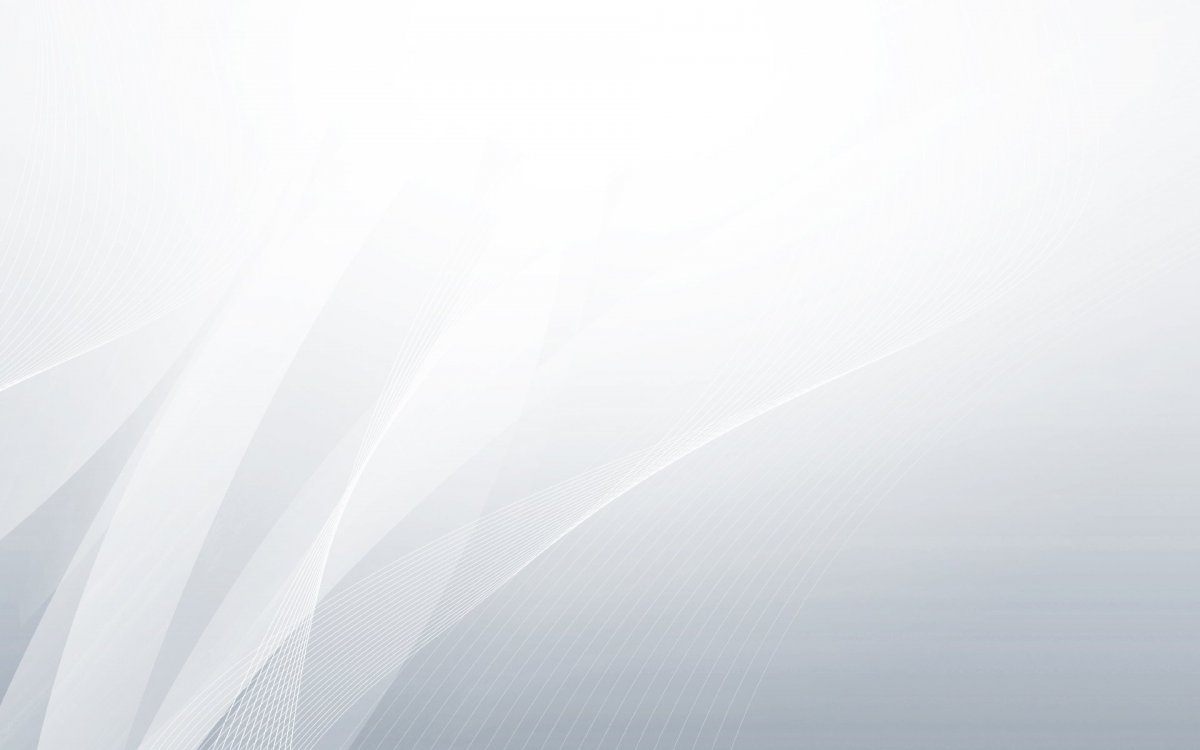 Ishga qabul qilish chog‘ida talab etiladigan hujjatlar
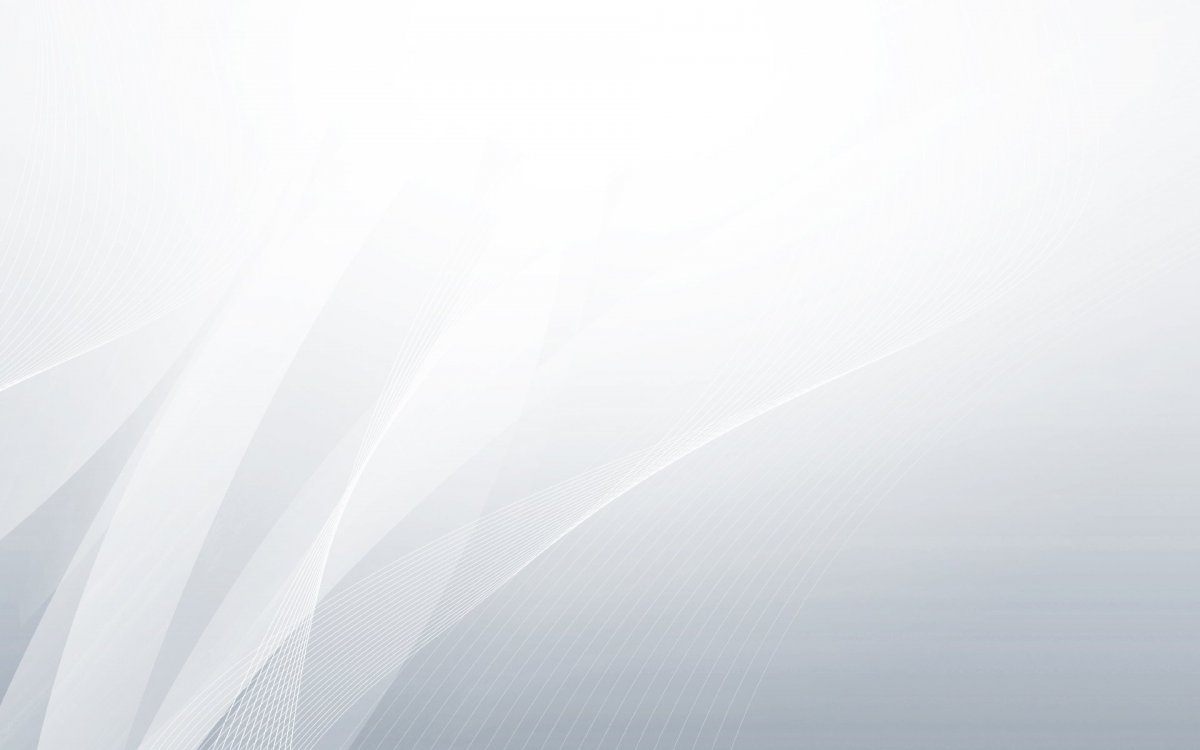 Xodimni haqiqatda ishga qo‘yish
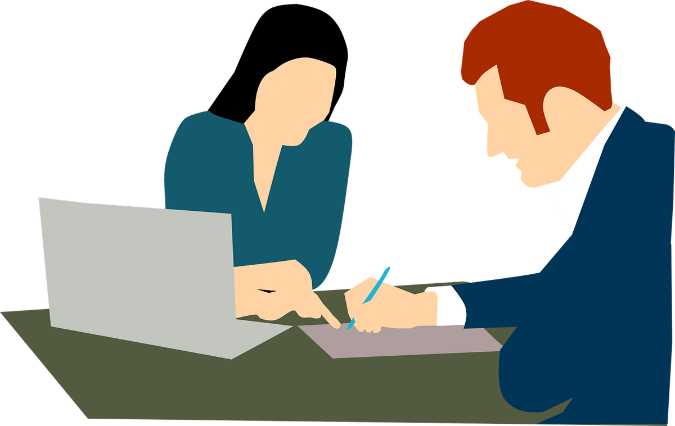 Ish beruvchining ruxsati bilan xodimni haqiqatda ishga qo‘yish, ishga qabul qilish lozim darajada rasmiylashtirilganligidan yoki rasmiylashtirilmaganligidan qat’i nazar, mehnat shartnomasini ish boshlangan kundan e’tiboran tuzish deb hisoblanadi.
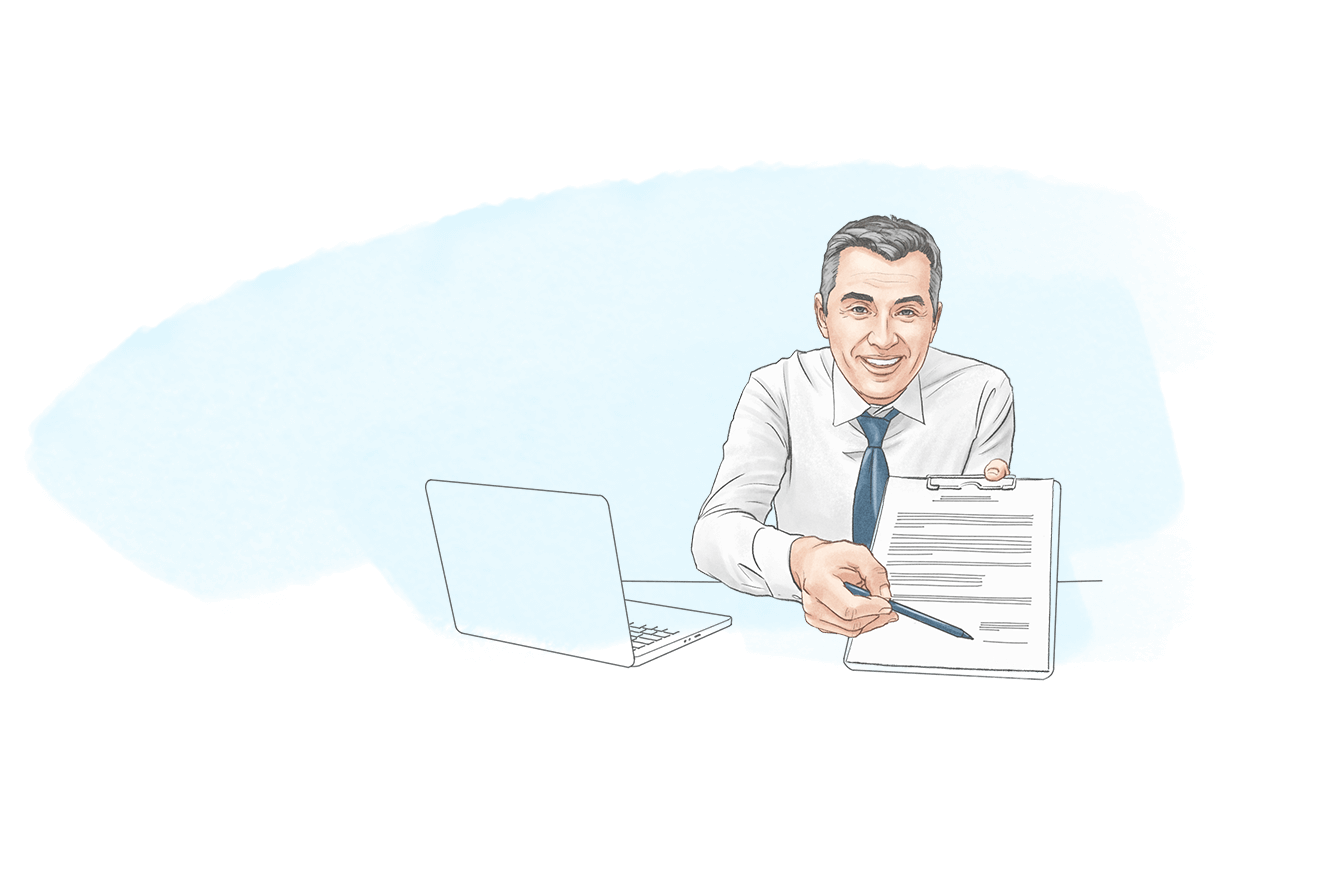 Haqiqatda ishga qo‘yilganda ish beruvchi ish boshlangan kundan e’tiboran 3 kunlik muddatda mehnat shartnomasini tuzish va xodimni ishga qabul qilish to‘g‘risida buyruq chiqarish orqali xodim bilan yakka tartibdagi mehnat munosabatini rasmiylashtirishi shart.
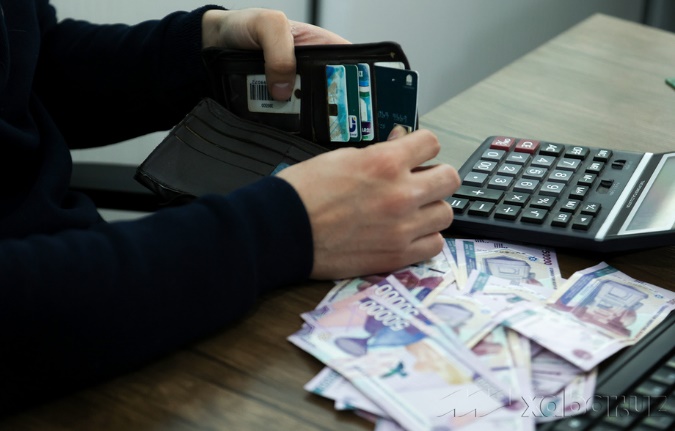 Agar xodim ishga qabul qilish vakolati bo‘lmagan xodim tomonidan amalga oshirilgan bo‘lsa hamda ish beruvchi ushbu munosabatlarni tan olishni rad etayotgan bo‘lsa, manfaatlarini ko‘zlab ishni bajarganlik uchun belgilangan tarif stavkasidan (maoshdan) kelib chiqib bajarilgan ish uchun haq to‘lashi shart.
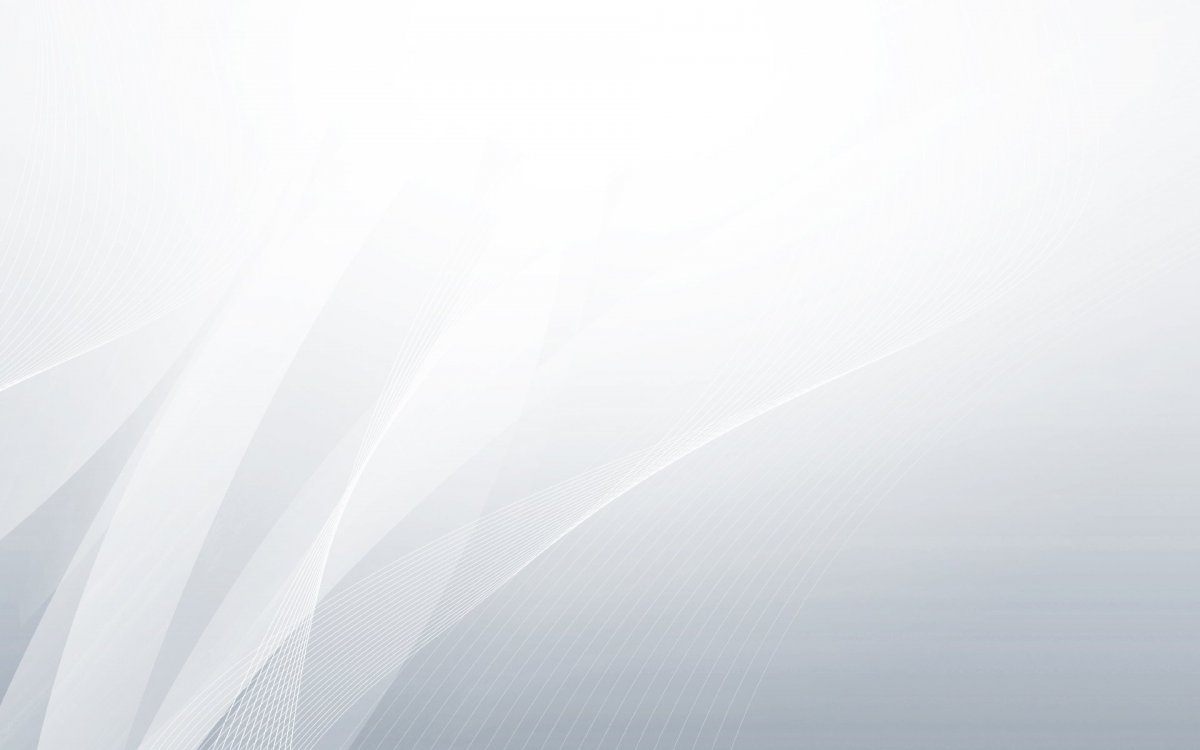 Ishga qabul qilish chog‘idagi dastlabki sinov
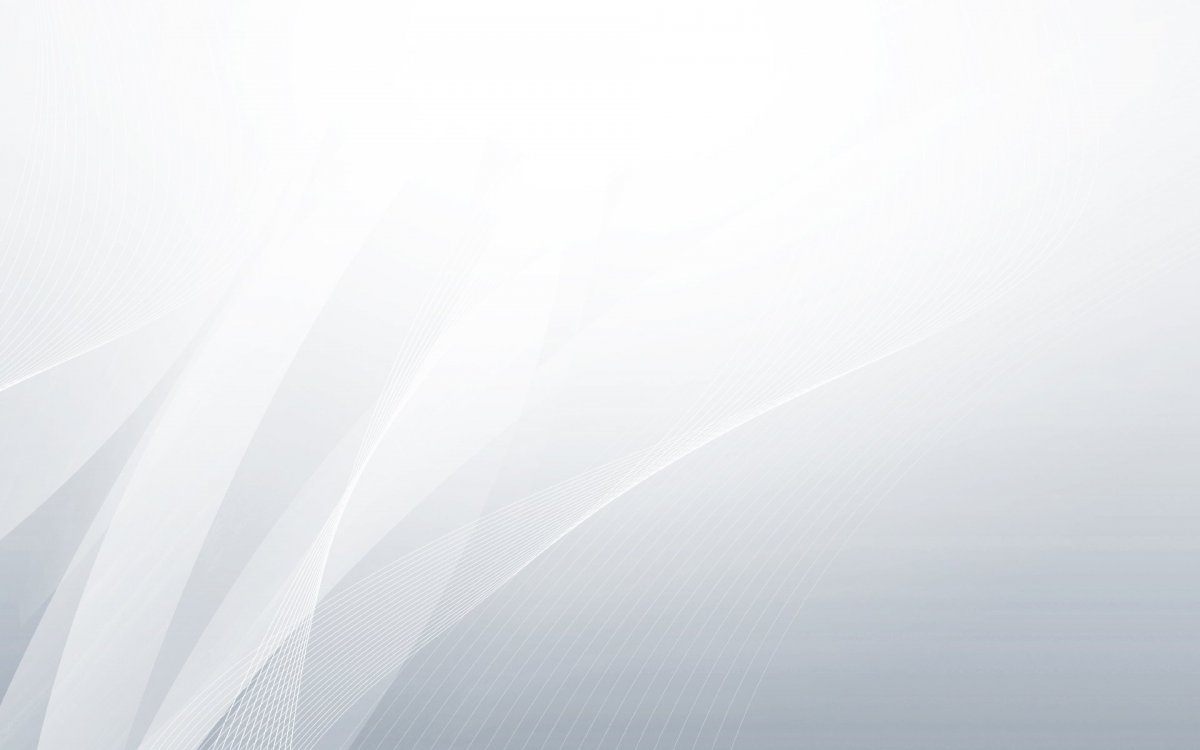 Quyidagilar ishga qabul qilinganda dastlabki sinov belgilanmaydi: